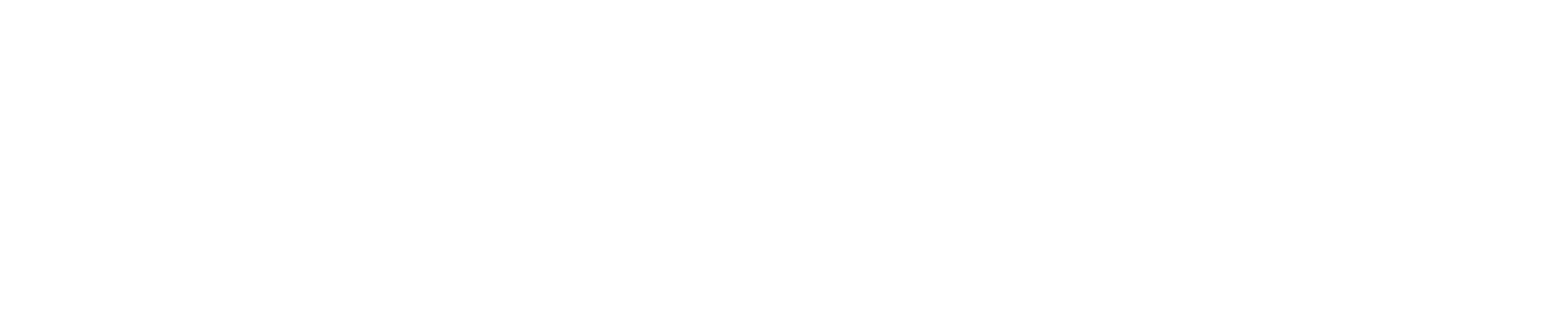 November 2020
IOPC Public Perceptions Tracker – ‘Stop and Search’ Summary
Wave 4.2
Aims and approach
Methodology & research objectives
Tracking the public’s perceptions towards the IOPC

Yonder (formerly Populus) has conducted regular online surveys among adults in England and Wales since 2017. These are nationally representative with sample sizes of approximately n=1800 – 3000 depending on the wave.
The most recent wave was conducted between 27-29 November 2020 (Wave 4.2).
The results are also available to view in the IOPC/Yonder dashboard.
The research objective for this project is to track and explore public perceptions relating to the IOPC and the police complaints system, against the backdrop of news stories and events.
This summary solely focuses on the stop and search questions that were asked on this wave.
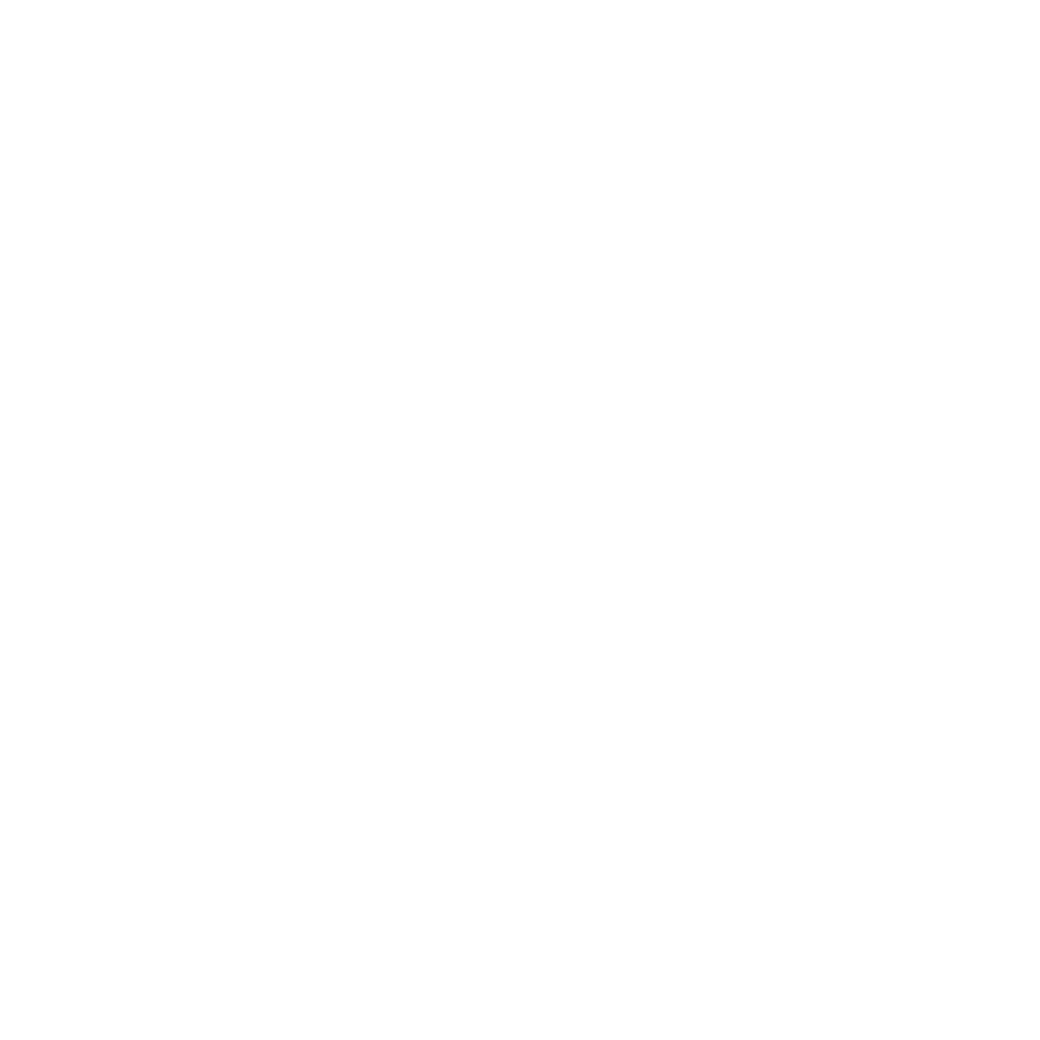 3
IOPC – Yonder Public Perception Tracker
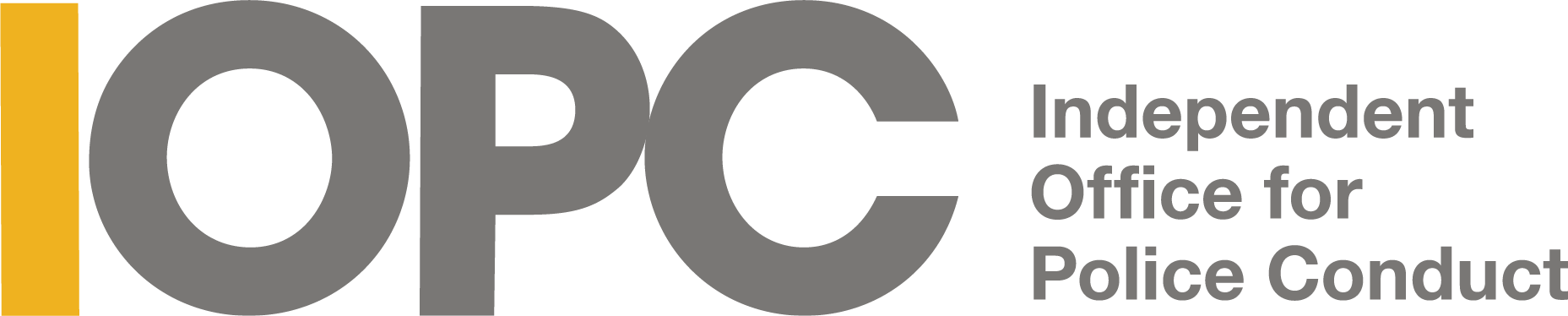 A note on the research
This wave of the Public Perceptions Tracker is the fourth to be conducted after qualitative research, in the format of deliberative events, and was carried out by Yonder (formerly Populus) for the IOPC among members of the public in London and Leeds. 

We have subsequently updated the Tracker questionnaire to reflect our more detailed understanding of public attitudes towards the IOPC and the police complaints system.

This wave of the Public Perceptions Tracker is also the second to be conducted after the Covid-19 outbreak and subsequent UK lockdowns as well as the world-wide Black Lives Matter protests that took place in June 2020. 

This wave is also the first to feature specific questions on stop and search.
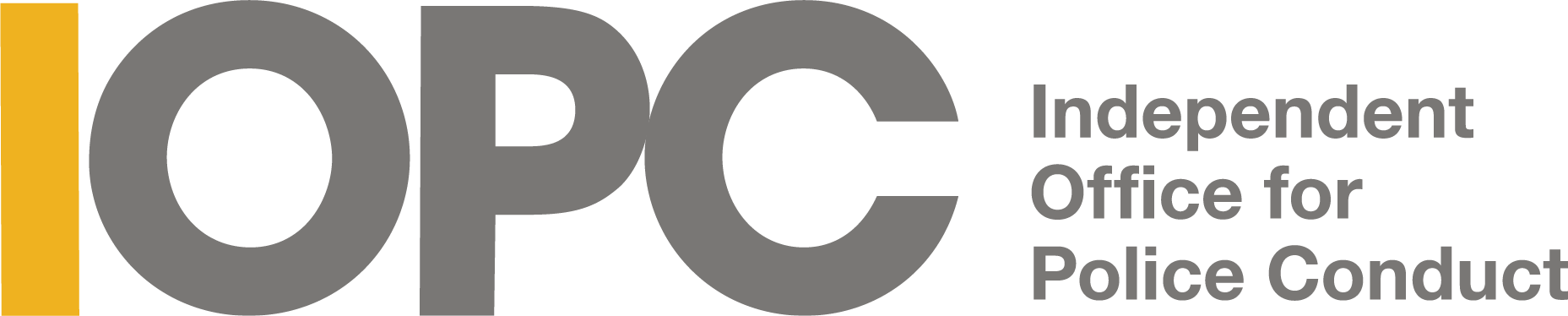 Stop and search findings
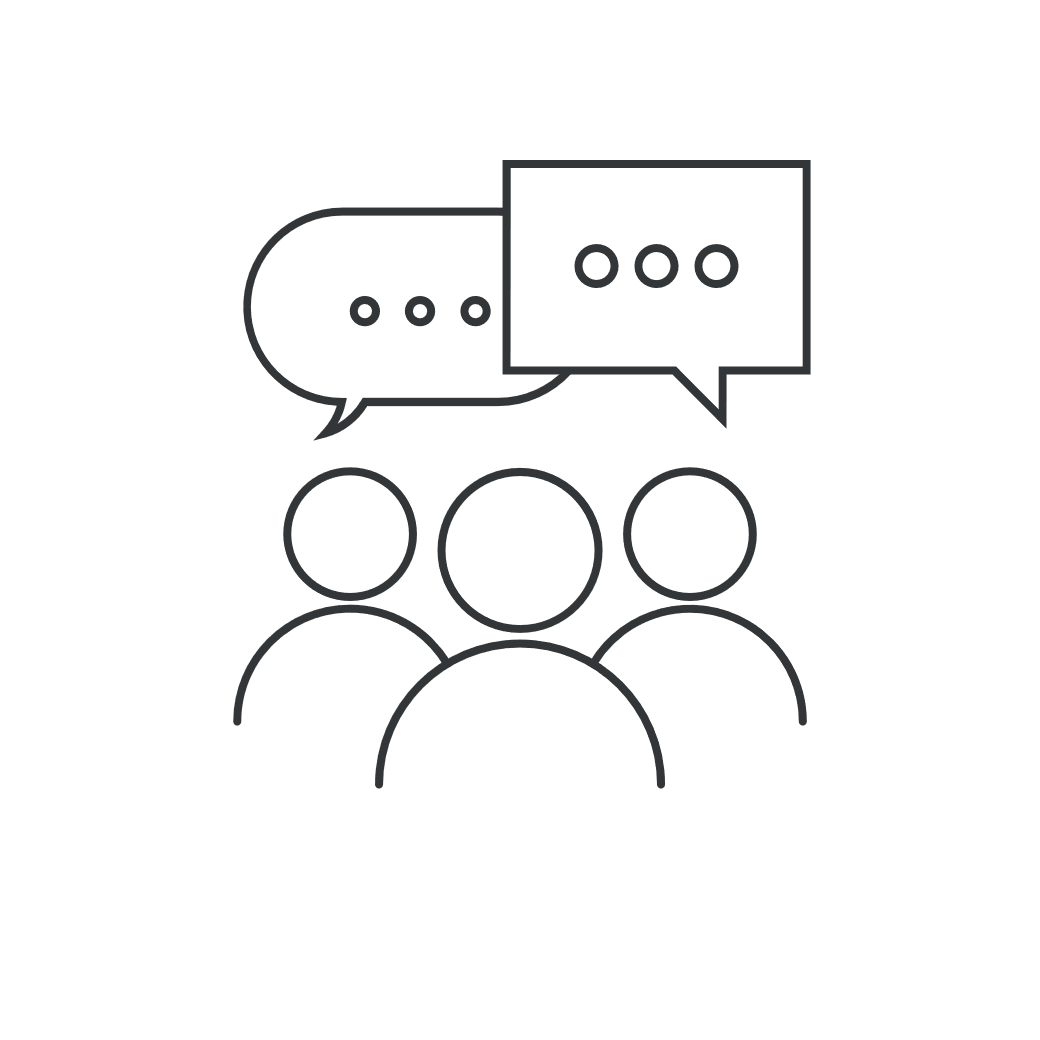 Executive summary: stop and search
Stop and search is a divisive issue on which different age and ethnic groups have vastly different views. Those aged 55+ and those who are white tend to agree to a larger extent that stop and search is necessary and the police currently is using it in the right way. On the other hand, BAME respondents and those aged 18-24 are much more likely to see stop and search as unnecessary and something that the police should stop using in their work.
Concern around discrimination is the key reason for scepticism towards stop and search. 
Of the respondents who say stop and search is not applied as it should, 63% say they do not believe the police apply it in the same way to all groups. Close to half (47%) of the same category of people say they believe the police apply stop and search when there are not reasonable grounds to do so.
However, more generally, there is a high and consistent confidence in the UK police’s proportionality in dealing with members of the public. The majority (72%) think that the UK police respond in a fair and proportionate way when dealing with incidents that involve members of the public, only slightly less than last wave, when the number was 75%.
6
IOPC – Yonder Public Perception Tracker
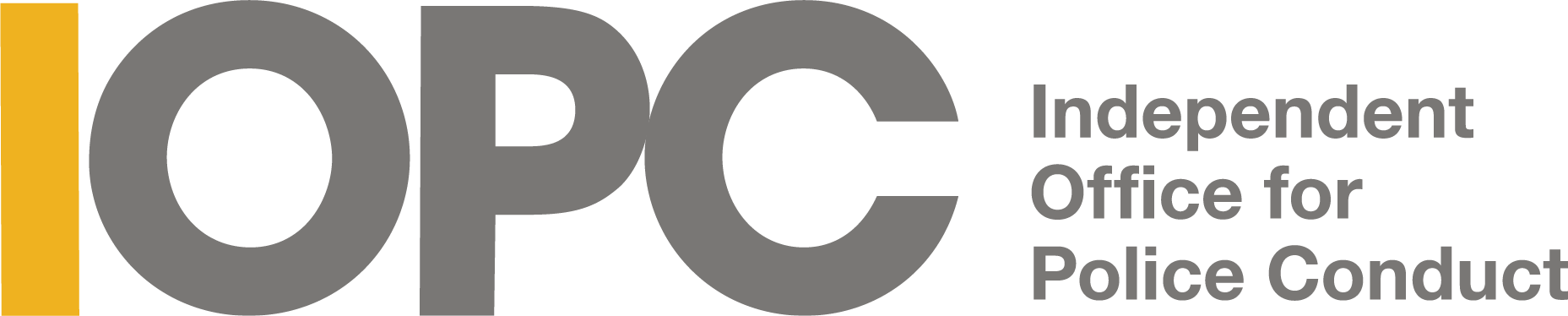 Most people continue to believe the UK police respond in a fair and proportionate way when dealing with the public
Q. To what extent, if at all, do you think that the police in the United Kingdom respond in a fair and proportionate way when dealing with incidents involving members of the public?
This feeling is ‘soft’, however – only 18% think the police is ‘very’ fair and proportionate (a dip of 5% since July)
Wave 4.1  
July 2020
Wave 4.2 November 2020
7
IOPC – Yonder Public Perception Tracker
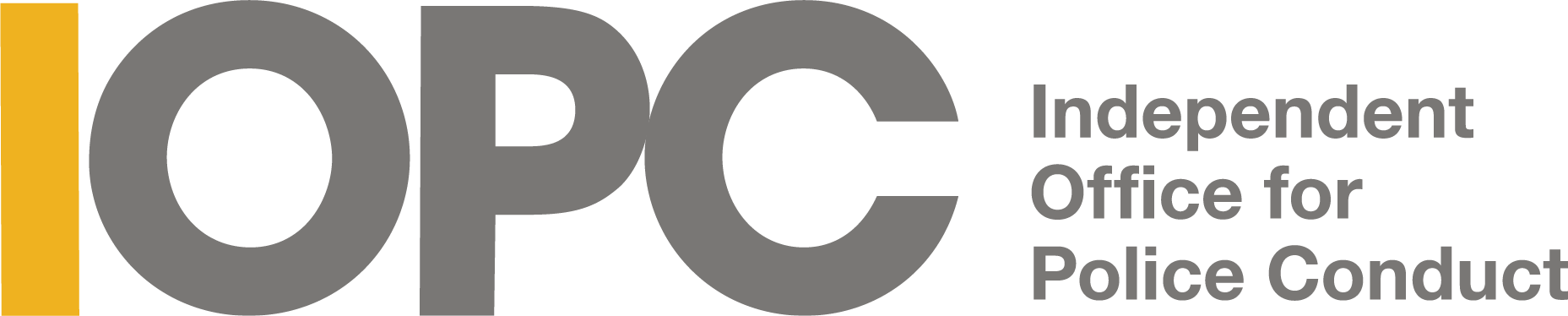 Base: All, Wave 4.2 (n=1833), All, Wave 4.1 (n=1817)
Most BAME respondents also continue to believe the UK police respond in a fair and proportionate way, however they are less convinced
Q. To what extent, if at all, do you think that the police in the United Kingdom respond in a fair and proportionate way when dealing with incidents involving members of the public?
Close to a quarter (23%) of BAME respondents don’t think the police respond in a fair and proportionate way - this percentage is higher than that of the general public (17%)
Wave 4.1  
July 2020
Wave 4.2 November 2020
8
IOPC – Yonder Public Perception Tracker
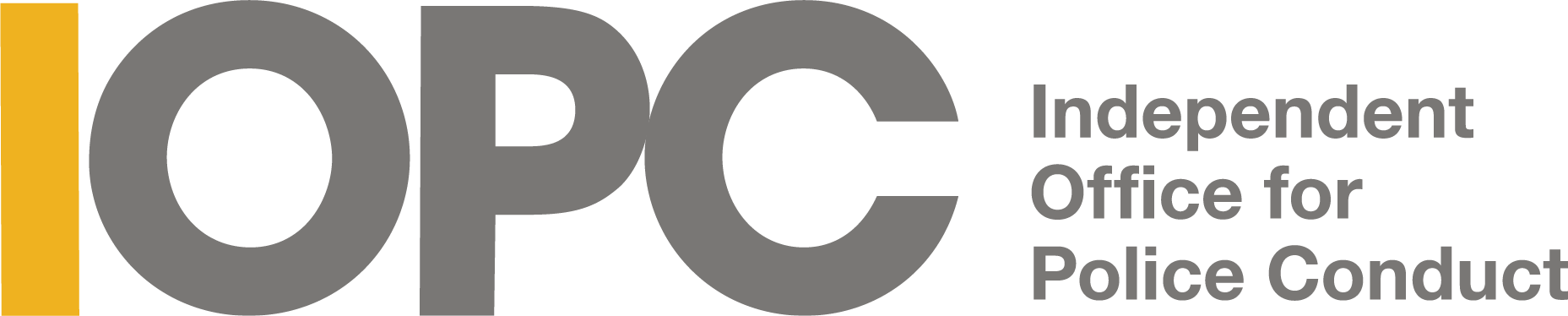 Base: All BAME, Wave 4.2 (n=164), All BAME, Wave 4.1 (n=178)
More than half of the public think stop and search is either not applied as it should be or is unnecessary
Q. Which of the following statements most accurately reflects how you feel about ‘stop and search’ in policing?
80% think stop and search is necessary, but they are divided over whether it is being applied correctly
9
IOPC – Yonder Public Perception Tracker
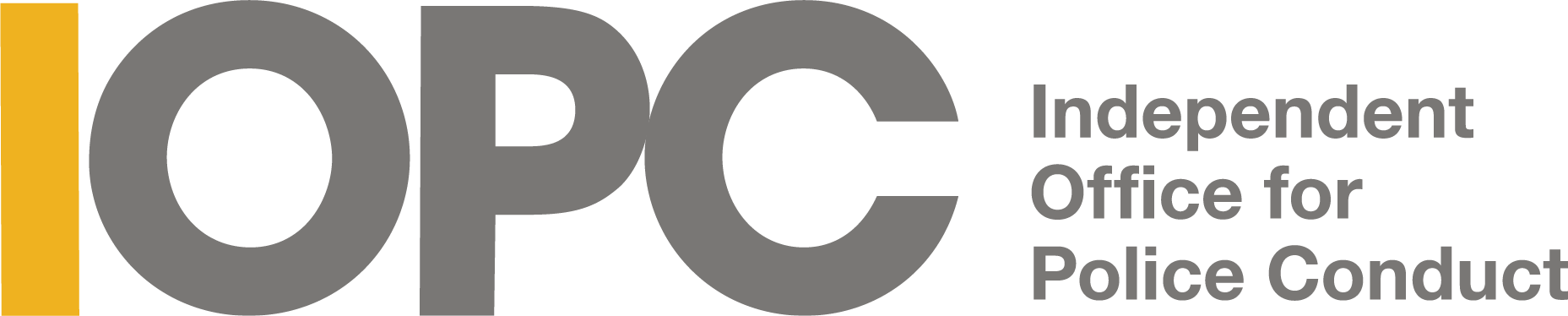 Base: All, Wave 4.2 (n=1833)
Age, race and gender are all factors that help determine how individuals feel about the use of stop and search
Q. Which of the following statements most accurately reflects how you feel about ‘stop and search’ in policing? [I think stop and search is necessary and the police should continue using it as they are]
Male as well as white members of the public and older people are most in favour of stop and search as it is currently used
10
IOPC – Yonder Public Perception Tracker
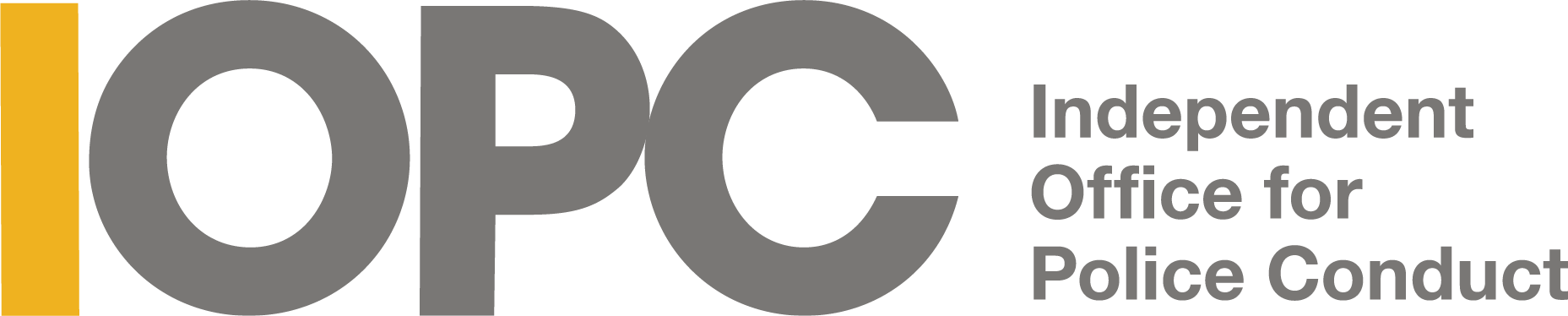 Base: All, Wave 4.2 (n=1833); male (n=907), female (n=926), 18-24 (n=213), 25-34 (n=338), 35-44 (n=273); 45-54 (n=324); 55-64 (n=277); 65+ (n=408), White (n=1639); BAME (n=178)
Just 22% of 18–24-year-olds and 28% of BAME respondents think the police should continue using stop and search as they are
Q. Which of the following statements most accurately reflects how you feel about ‘stop and search’ in policing? [I think stop and search is necessary and the police should continue using it as they are]
11
IOPC – Yonder Public Perception Tracker
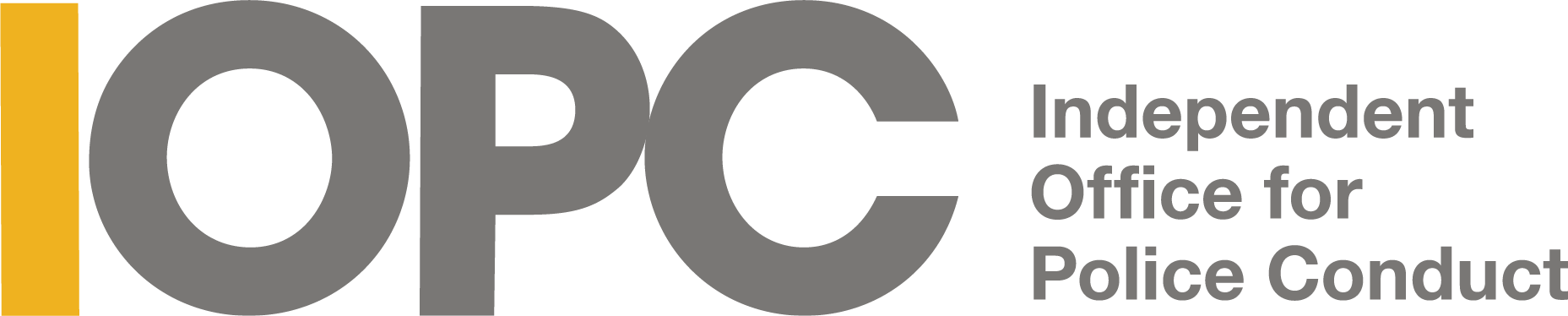 Base: All, Wave 4.2 (n=1833); male (n=907), female (n=926), 18-24 (n=213), 25-34 (n=338), 35-44 (n=273); 45-54 (n=324); 55-64 (n=277); 65+ (n=408), White (n=1639); BAME (n=178)
The younger and BAME respondents are the most likely to believe stop and search is completely unnecessary
Q. Which of the following statements most accurately reflects how you feel about ‘stop and search’ in policing? [I think stop and search is unnecessary and should be discontinued in policing]
Compared to the national average, almost twice as many 18–24-year-olds believe stop and search should be discontinued
BAME respondents are also more likely to believe that stop and search is unnecessary
12
IOPC – Yonder Public Perception Tracker
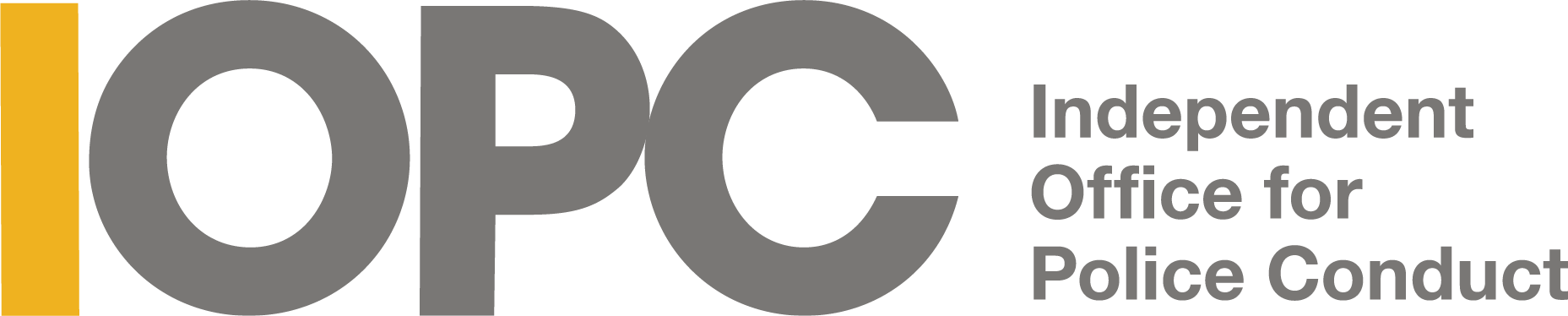 Base: All, Wave 4.2 (n=1833); male (n=907), female (n=926), 18-24 (n=213), 25-34 (n=338), 35-44 (n=273); 45-54 (n=324); 55-64 (n=277); 65+ (n=408). White (n=1639); BAME (n=178)
For those who think stop and search is not applied as it should, perceived inconsistencies are key
Q. Why do you think that the police don't apply stop and search powers as they should?
13
IOPC – Yonder Public Perception Tracker
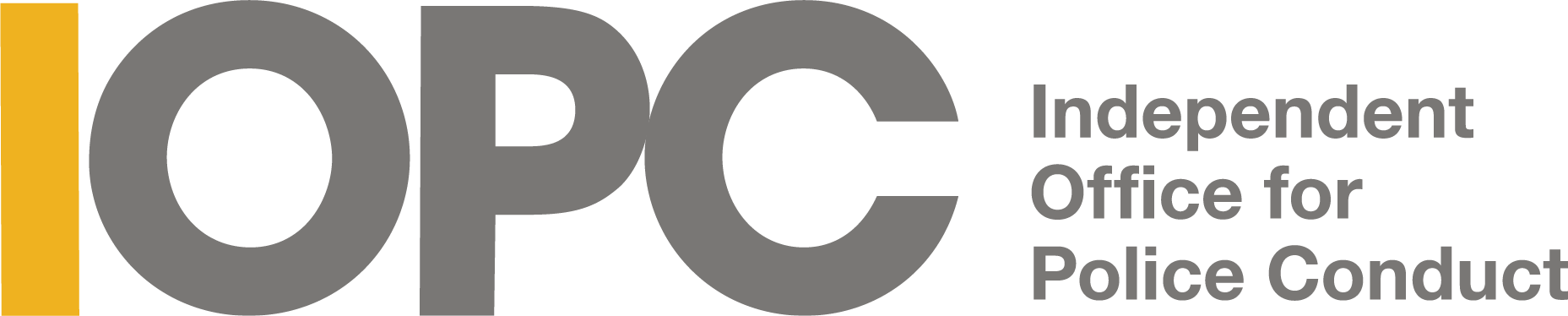 Base: All who believe stop and search is not applied as it should, Wave 4.2 (n=718)
Yonder Consulting
Northburgh House
10 Northburgh Street
London EC1V 0AT

www.yonderconsulting.com